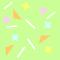 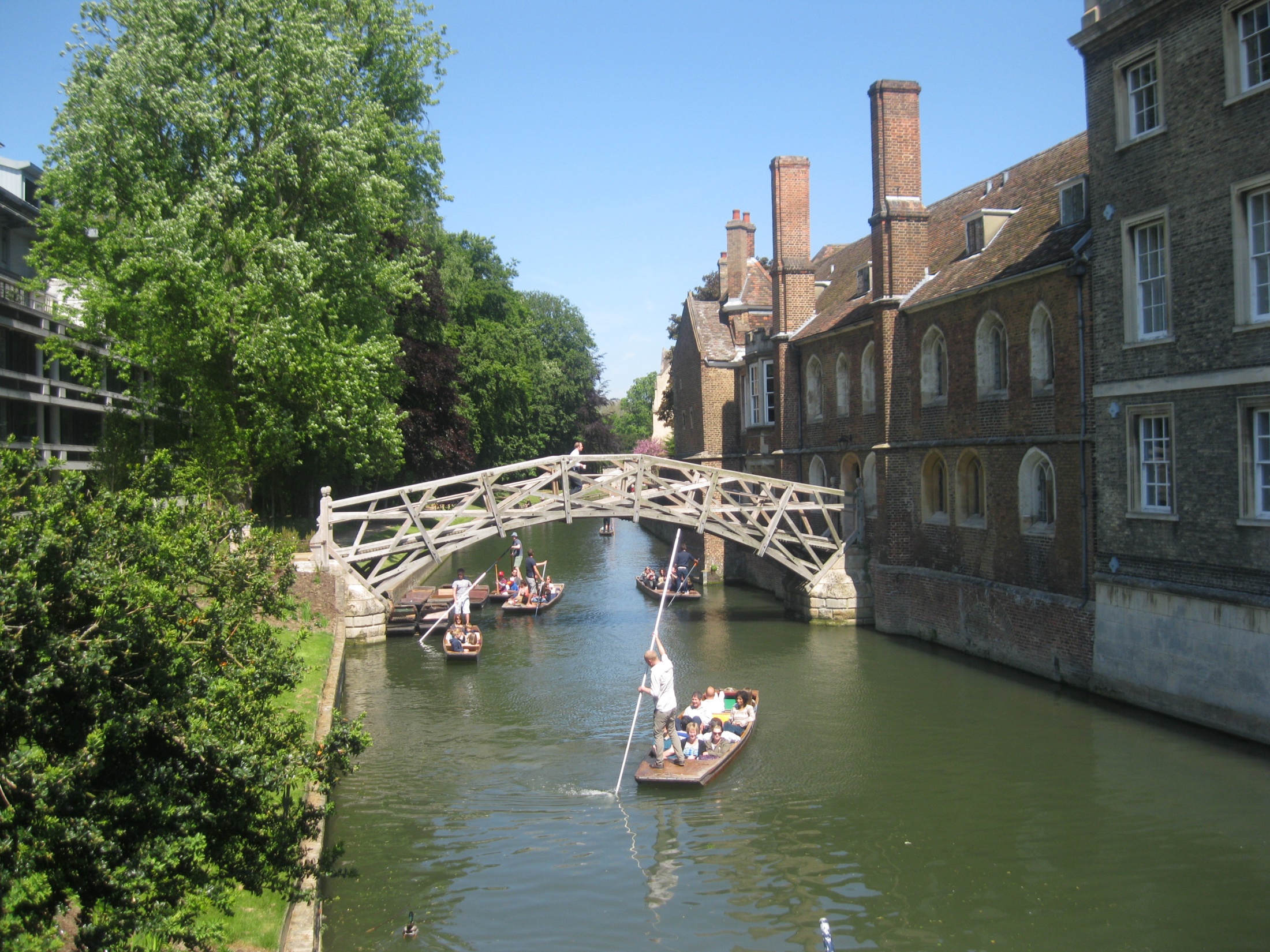 Cambridge,
England
Шайдурова Валентина Федоровна
Учитель английского языка
ГБОУ «Школа №106»
Санкт-Петербург
2015
Шаблон
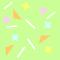 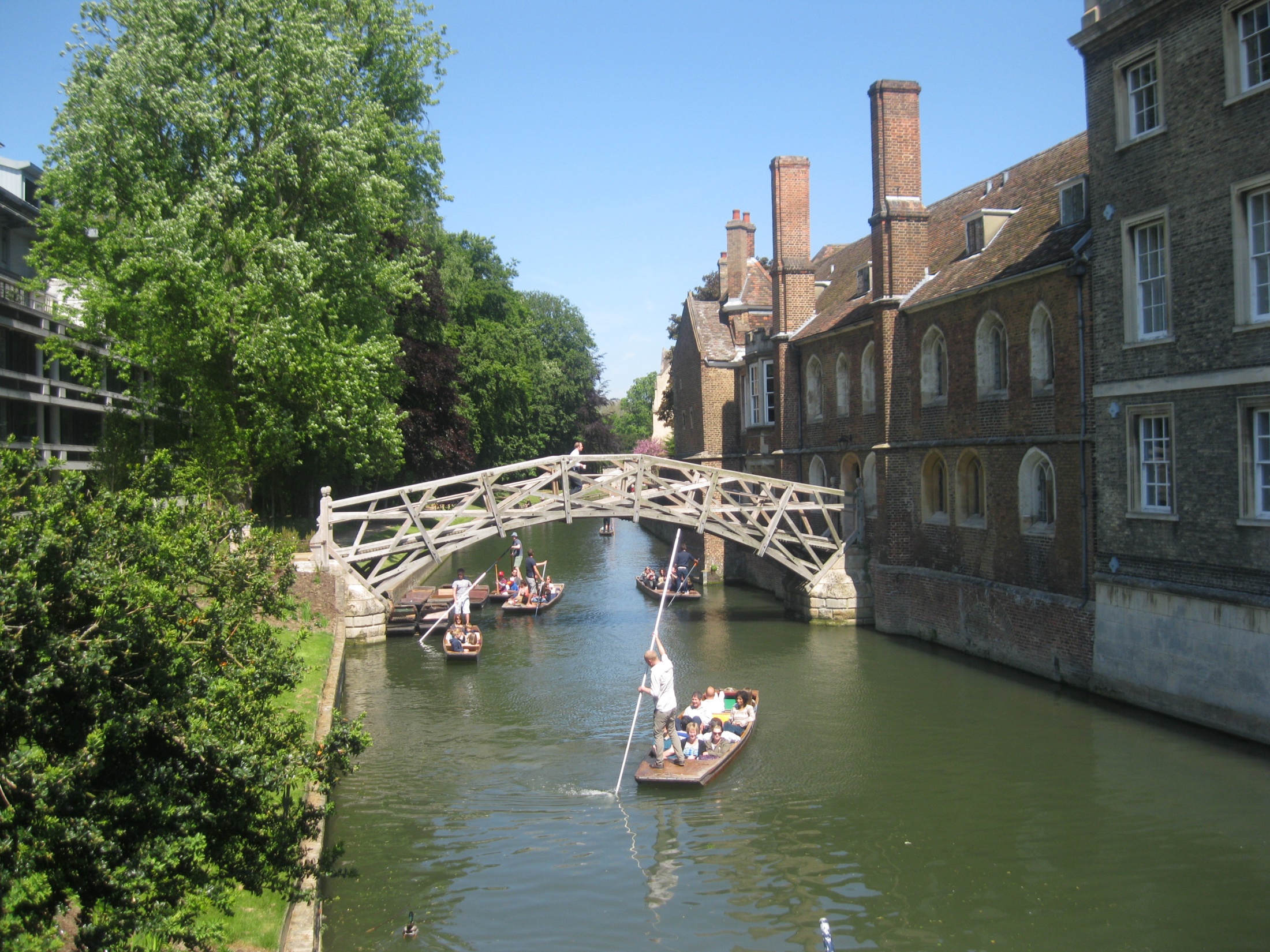 The river Cam
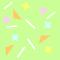 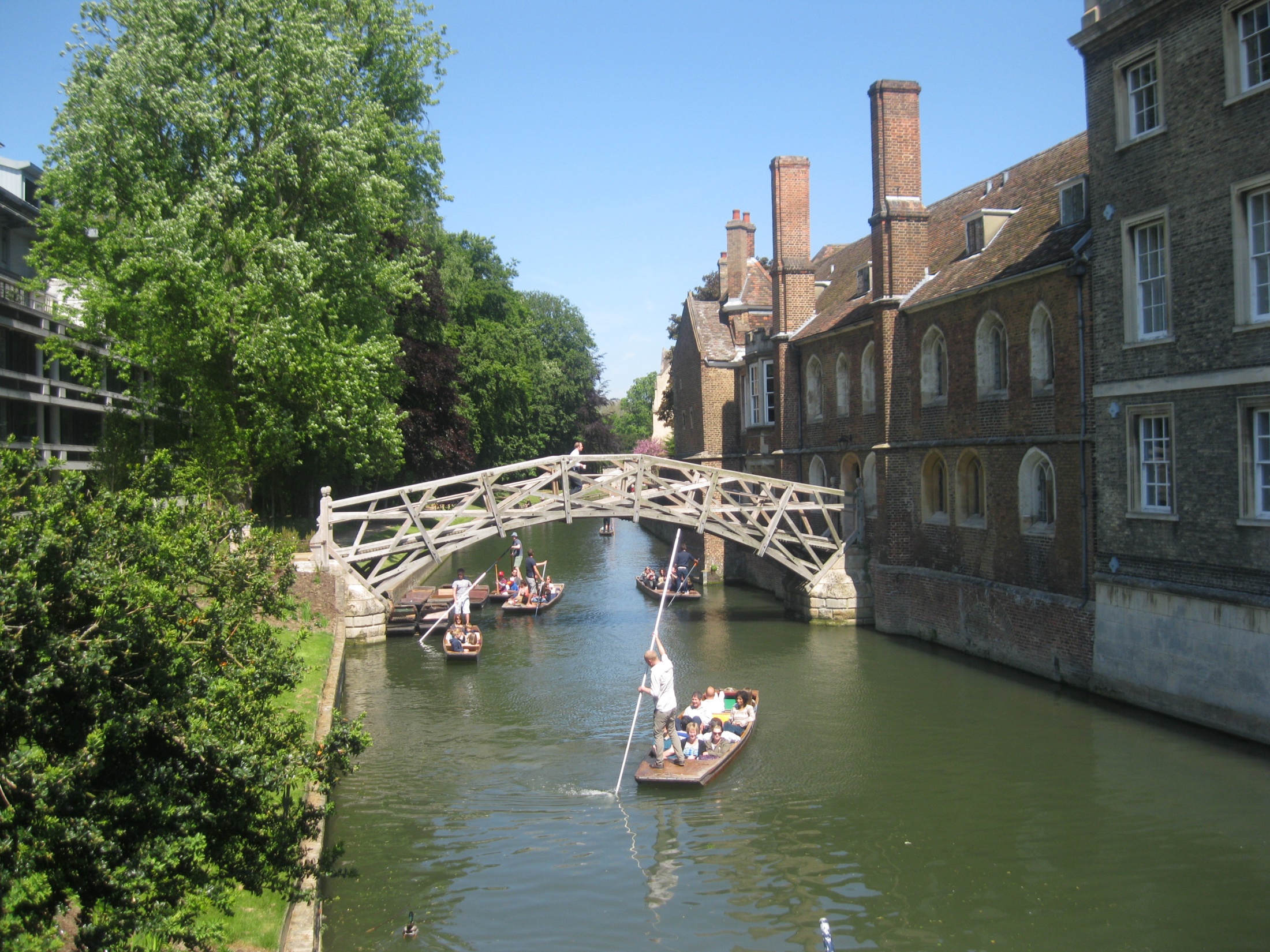 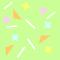 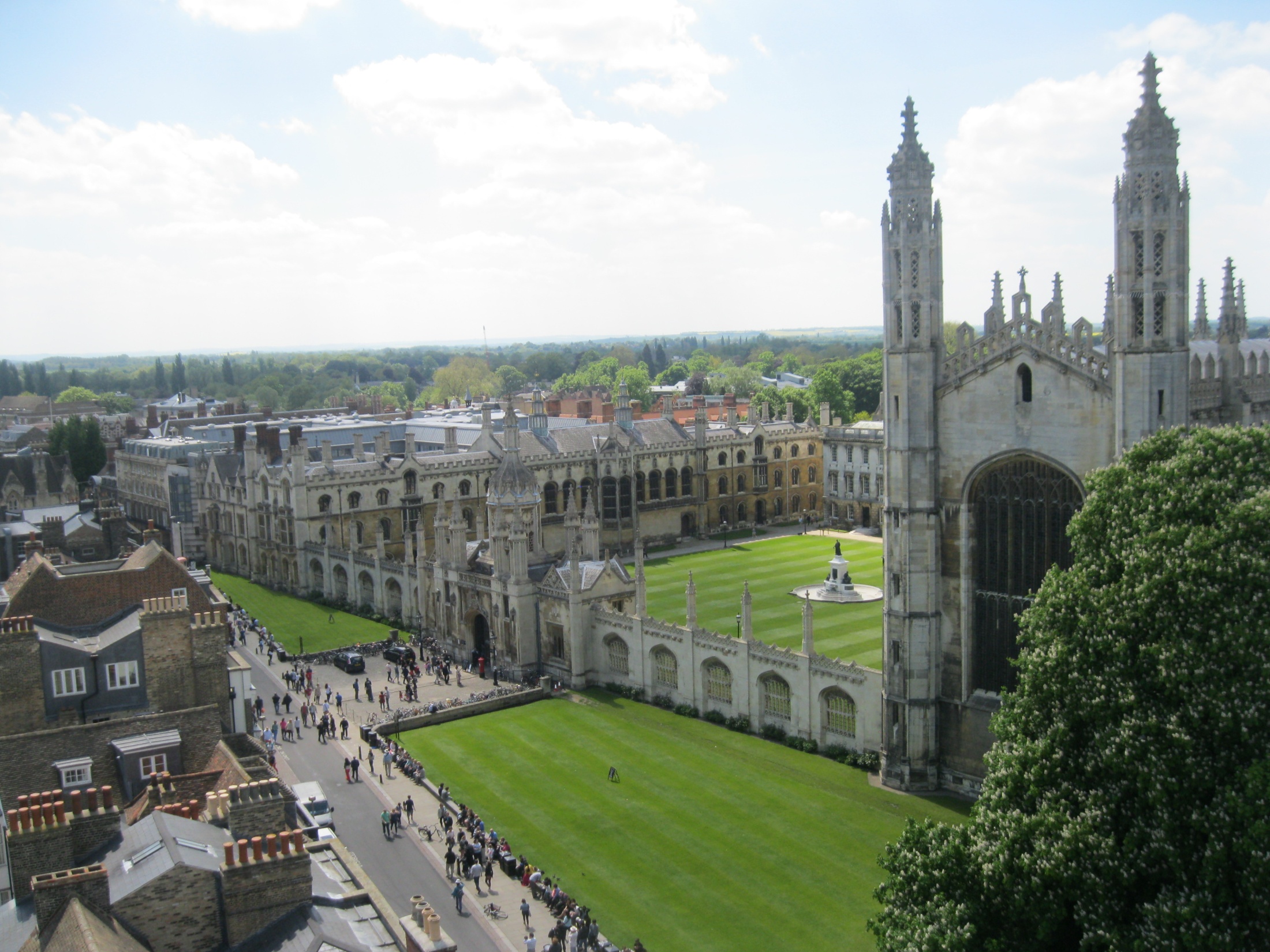 King’s College
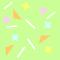 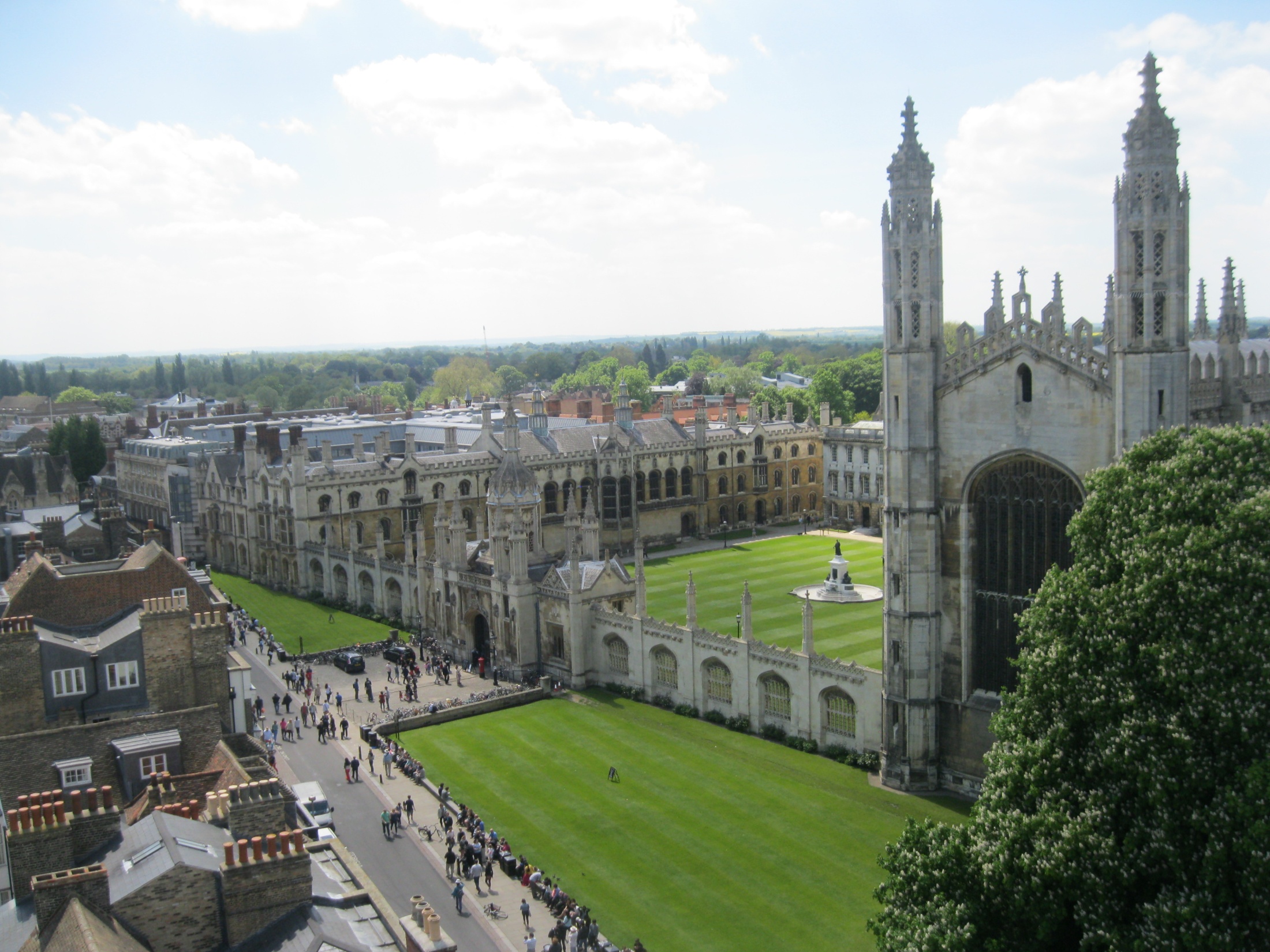 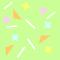 Источник
Фотографии автора презентации